BEFORE WE START
Talk to your neighbors:

Did you eat breakfast today? If so, what?
Music: 123 24su Lecture Tunes ☀️
ArrayIntList
Instructor:
Joe Spaniac
Eric
Nicole
TAs:
Andras
Daniel
Zach
Sahej
Trien
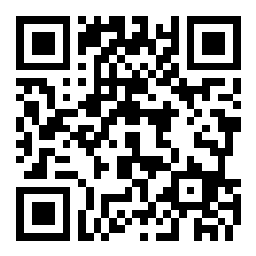 Lecture Outline
Announcements
Arrays vs. ArrayLists
ArrayIntList
Fields
Implementing add()
Capacity & Resizing
Announcements
Check-in 1 “Graded”! (on gradescope)
Quiz 1 Completed! 😮‍💨
Congrats! Expect grades back in about a week (hopefully)
Practice metacognition: how did that go? What can you learn about your studying process and how can you incorporate it before the next quiz?
Programming Assignment 1 due tonight (7/3) @ 11:59pm
Try to get something in before the initial submission such that you can get feedback
Extra credit due (7/3) as well – totally ok if you don’t complete it!
Creative Project 1 Grades out after lecture
Resubmission period 1 closes on Friday (7/5) @ 11:59pm
Assignments available: C1
Lecture Outline
Announcements
Arrays vs. ArrayLists
ArrayIntList
Fields
Implementing add()
Capacity & Resizing
Arrays vs. ArrayLists
* Technically arrays are also Objects in Java, but for the 
   purposes of this course / most of your CS career we’ll treat 
   them like fundamental data structures
Lecture Outline
Announcements
Arrays vs. ArrayLists
ArrayIntList
Fields
Implementing add()
Capacity & Resizing
Implementing Data Structures
No different from designing any other class!
Specified behavior (List interface):








Choose appropriate fields based on behavior
Just requires some thinking outside the box
ArrayIntLists
For simplicity: only about storing ints (no type variables)
How do we accomplish resizing magic trick? Two fields:
int[] elementData;    // Where we store elements
int size;             // Storage boundary
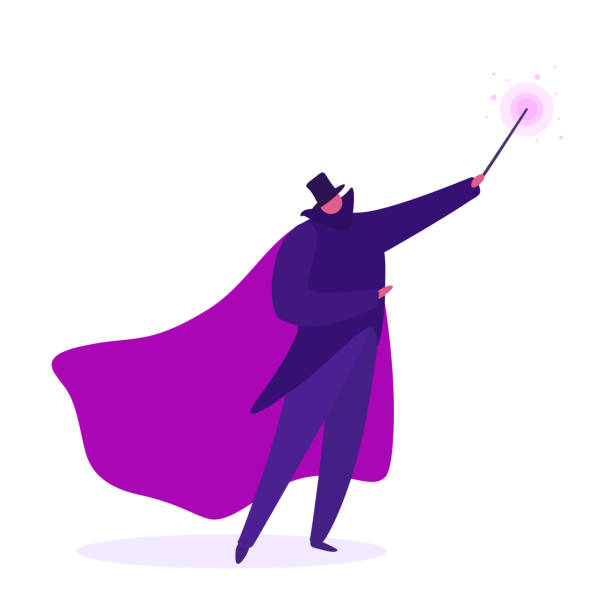 0      1     2      3      4      5      6      7      8      9
al.add(2);
ArrayIntLists
For simplicity: only about storing ints (no type variables)
How do we accomplish resizing magic trick? Two fields:
int[] elementData;    // Where we store elements
int size;             // Storage boundary
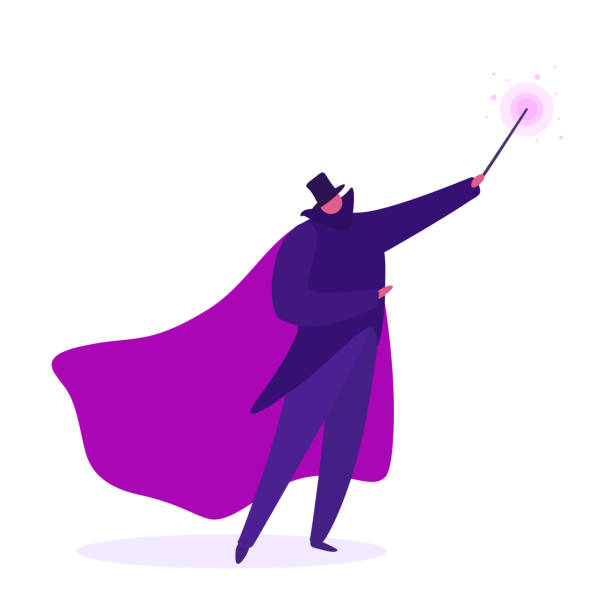 0      1     2      3      4      5      6      7      8      9
al.add(2);
ArrayIntLists
For simplicity: only about storing ints (no type variables)
How do we accomplish resizing magic trick? Two fields:
int[] elementData;    // Where we store elements
int size;             // Storage boundary
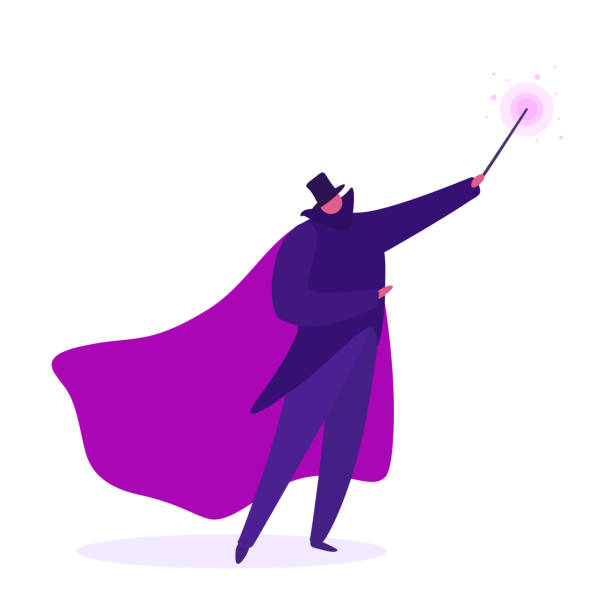 0      1     2      3      4      5      6      7      8      9
al.add(2);
ArrayIntLists
For simplicity: only about storing ints (no type variables)
How do we accomplish resizing magic trick? Two fields:
int[] elementData;    // Where we store elements
int size;             // Storage boundary
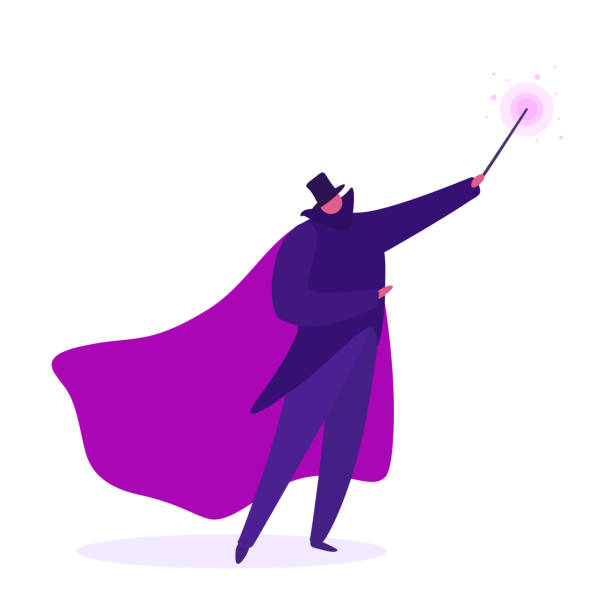 0      1     2      3      4      5      6      7      8      9
al.add(5);
ArrayIntLists
For simplicity: only about storing ints (no type variables)
How do we accomplish resizing magic trick? Two fields:
int[] elementData;    // Where we store elements
int size;             // Storage boundary
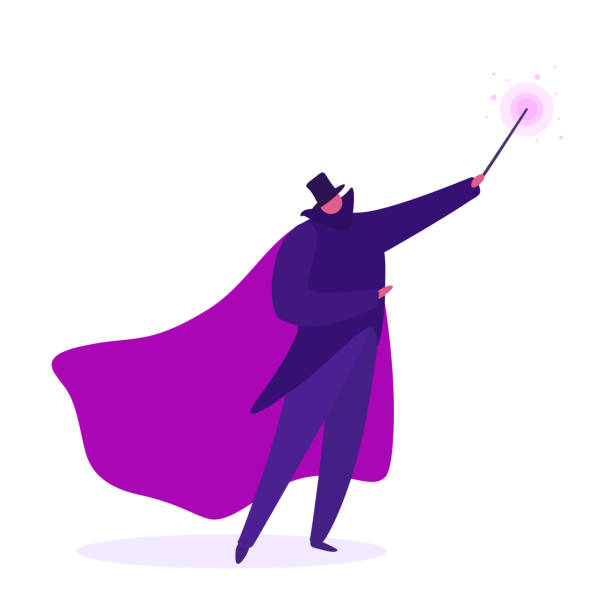 0      1     2      3      4      5      6      7      8      9
al.add(5);
ArrayIntLists
For simplicity: only about storing ints (no type variables)
How do we accomplish resizing magic trick? Two fields:
int[] elementData;    // Where we store elements
int size;             // Storage boundary
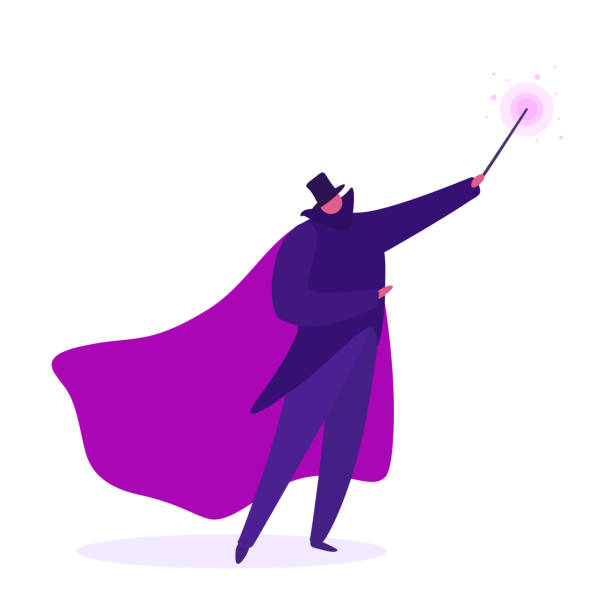 0      1     2      3      4      5      6      7      8      9
al.add(5);
ArrayIntLists
For simplicity: only about storing ints (no type variables)
How do we accomplish resizing magic trick? Two fields:
int[] elementData;    // Where we store elements
int size;             // Storage boundary
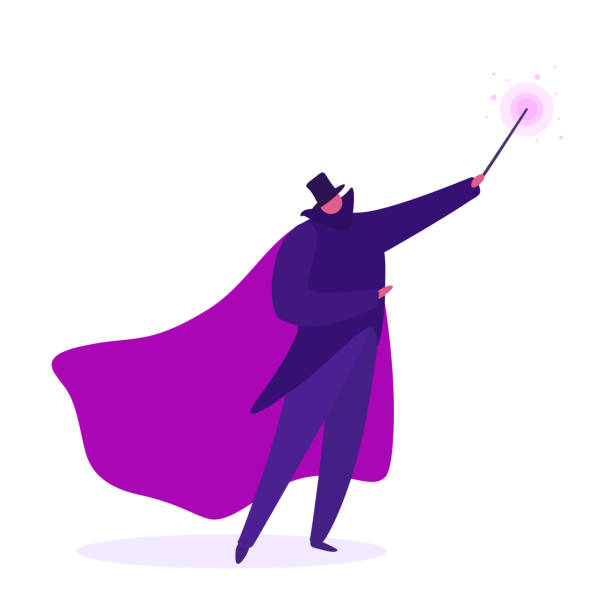 0      1     2      3      4      5      6      7      8      9
al.add(-1);
ArrayIntLists
For simplicity: only about storing ints (no type variables)
How do we accomplish resizing magic trick? Two fields:
int[] elementData;    // Where we store elements
int size;             // Storage boundary
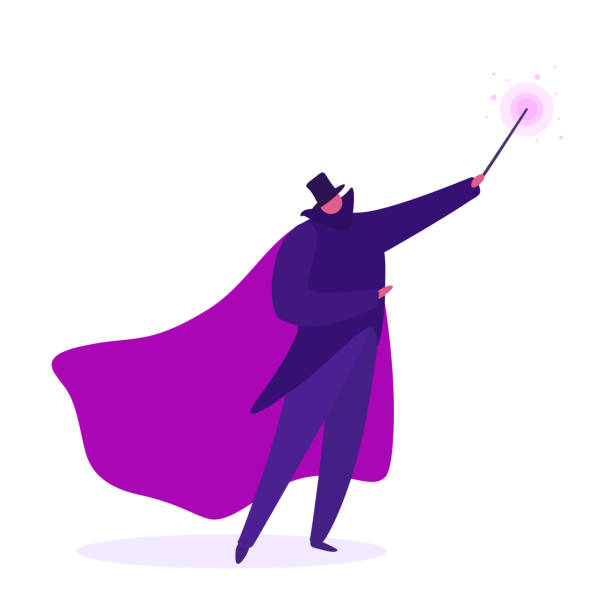 0      1     2      3      4      5      6      7      8      9
al.add(-1);
ArrayIntLists
For simplicity: only about storing ints (no type variables)
How do we accomplish resizing magic trick? Two fields:
int[] elementData;    // Where we store elements
int size;             // Storage boundary
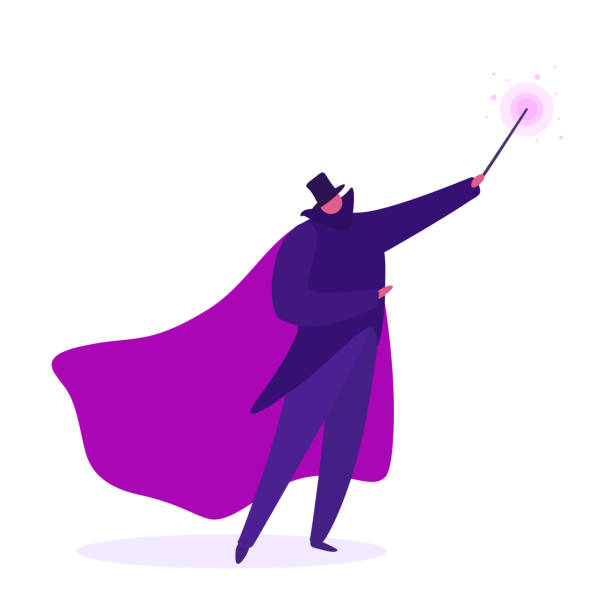 0      1     2      3      4      5      6      7      8      9
al.add(-1);
Lecture Outline
Announcements
Arrays vs. ArrayLists
ArrayIntList
Fields
Implementing add()
Capacity & Resizing
ArrayIntLists
For simplicity: only about storing ints (no type variables)
How do we accomplish resizing magic trick? Two fields:
int[] elementData;    // Where we store elements
int size;             // Storage boundary
?
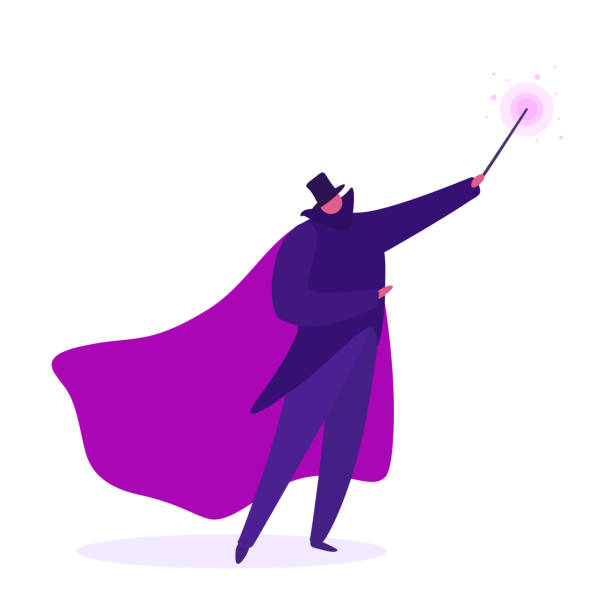 0      1     2      3      4      5      6      7      8      9
al.add(0, 0);
ArrayIntLists
For simplicity: only about storing ints (no type variables)
How do we accomplish resizing magic trick? Two fields:
int[] elementData;    // Where we store elements
int size;             // Storage boundary
!
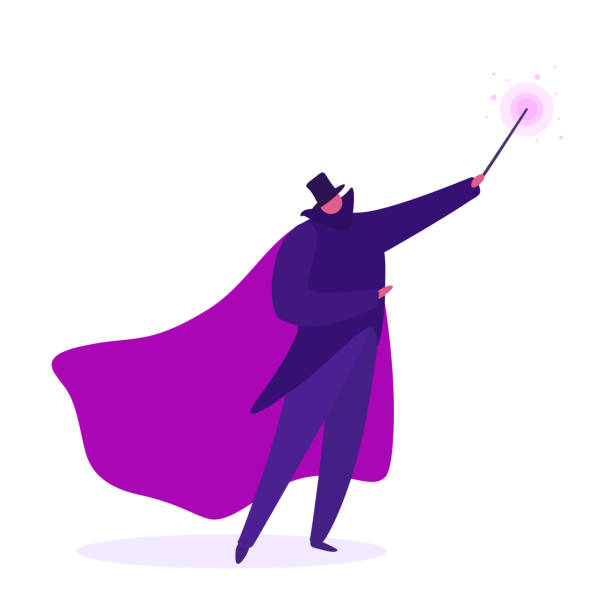 0      1     2      3      4      5      6      7      8      9
al.add(0, 0);
ArrayIntLists
For simplicity: only about storing ints (no type variables)
How do we accomplish resizing magic trick? Two fields:
int[] elementData;    // Where we store elements
int size;             // Storage boundary
!
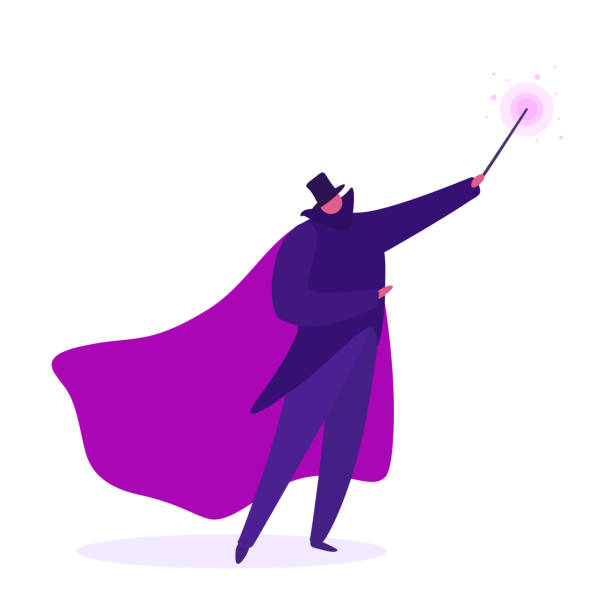 0      1     2      3      4      5      6      7      8      9
al.add(0, 0);
ArrayIntLists
For simplicity: only about storing ints (no type variables)
How do we accomplish resizing magic trick? Two fields:
int[] elementData;    // Where we store elements
int size;             // Storage boundary
!
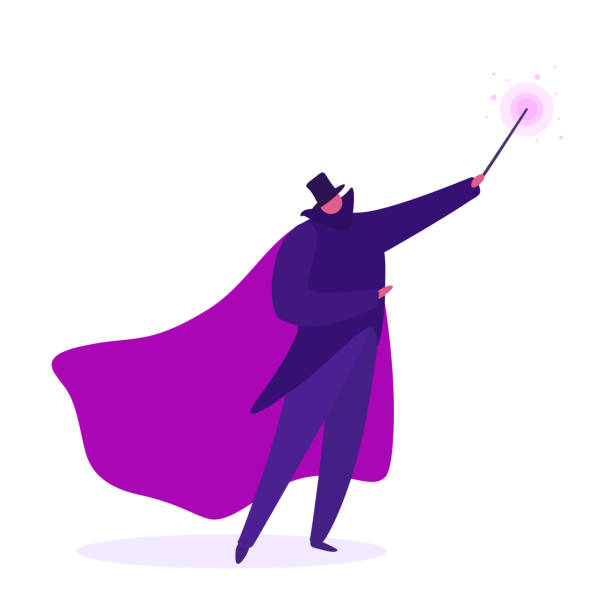 0      1     2      3      4      5      6      7      8      9
al.add(0, 0);
ArrayIntLists
For simplicity: only about storing ints (no type variables)
How do we accomplish resizing magic trick? Two fields:
int[] elementData;    // Where we store elements
int size;             // Storage boundary
!
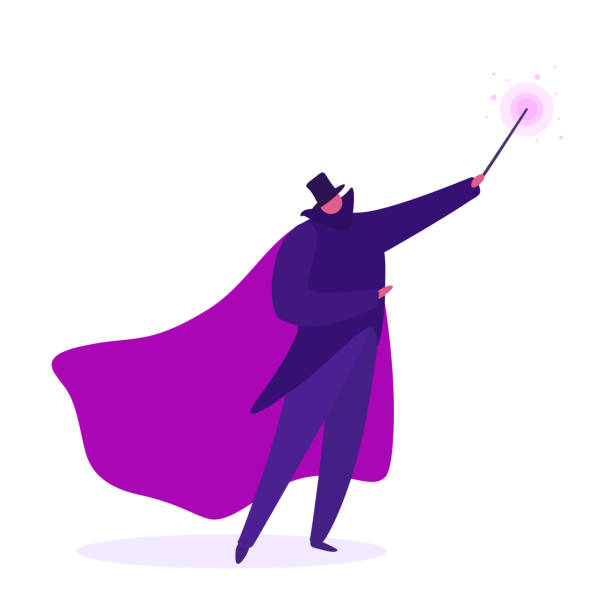 0      1     2      3      4      5      6      7      8      9
al.add(0, 0);
ArrayIntLists
For simplicity: only about storing ints (no type variables)
How do we accomplish resizing magic trick? Two fields:
int[] elementData;    // Where we store elements
int size;             // Storage boundary
B)
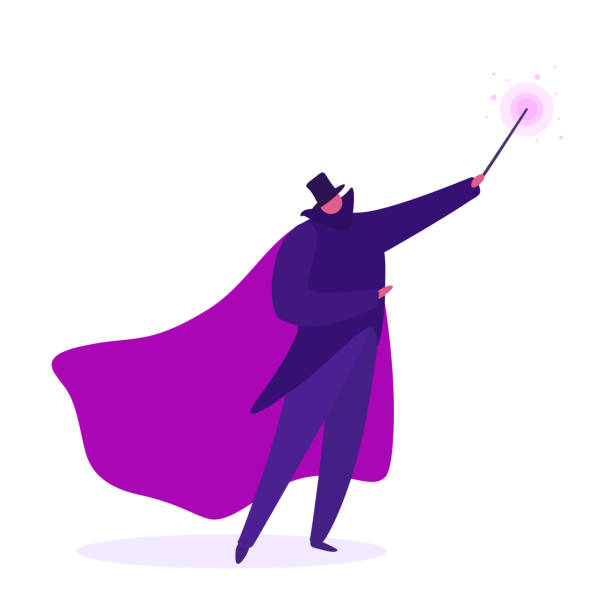 0      1     2      3      4      5      6      7      8      9
al.add(0, 0);
ArrayIntLists
For simplicity: only about storing ints (no type variables)
How do we accomplish resizing magic trick? Two fields:
int[] elementData;    // Where we store elements
int size;             // Storage boundary

Important points:
size represents how far the curtain is peeled back
Can’t use a hardcoded value!
Starting value is always at index 0
Adding to / removing from beginning requires shifting elements
Lecture Outline
Announcements
Arrays vs. ArrayLists
ArrayIntList
Fields
Implementing add()
Capacity & Resizing
Capacity and Resizing
Capacity = length of underlying array
Size = number of user-added elements
What happens if we run out of space? (size == capacity)
?
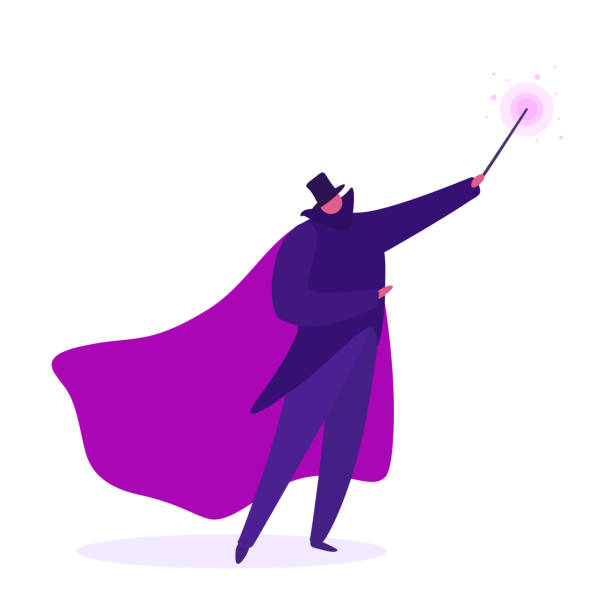 0      1     2      3      4      5      6      7      8      9
al.add(2);
Capacity and Resizing
Capacity = length of underlying array
Size = number of user-added elements
What happens if we run out of space? (size == capacity)
!
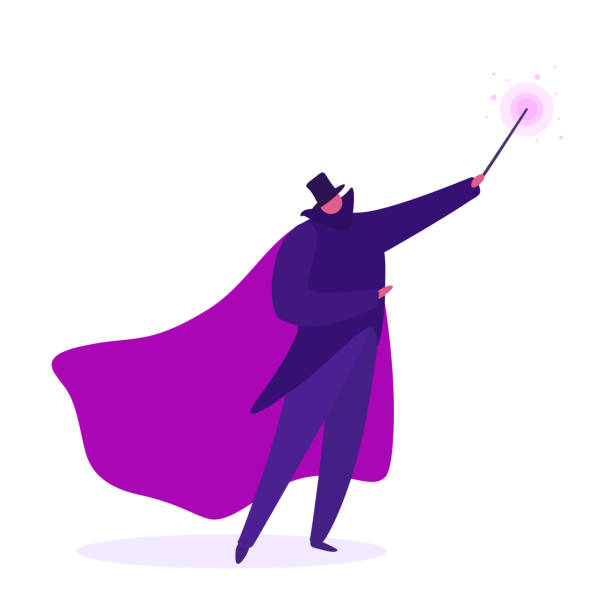 0      1     2      3      4      5      6      7      8      9
0      1     2      3      4      5      6      7      8      9     10
Capacity and Resizing
Capacity = length of underlying array
Size = number of user-added elements
What happens if we run out of space? (size == capacity)
B)
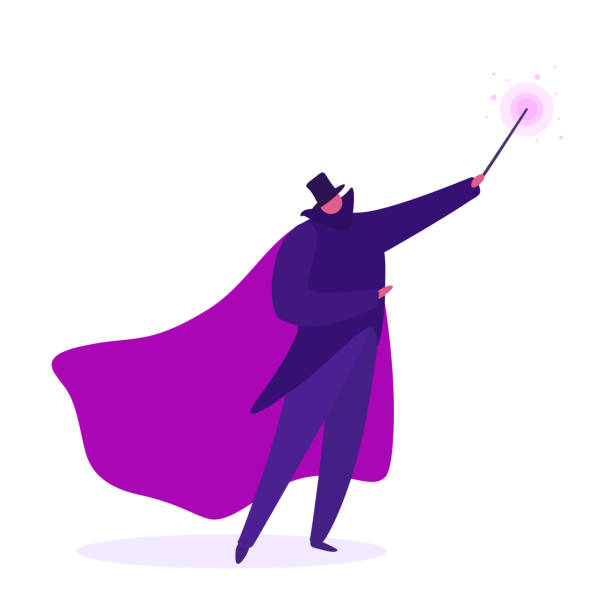 0      1     2      3      4      5      6      7      8      9
0      1     2      3      4      5      6      7      8      9     10
Capacity and Resizing
Capacity = length of underlying array
Size = number of user-added elements
What happens if we run out of space? (size == capacity)
B)
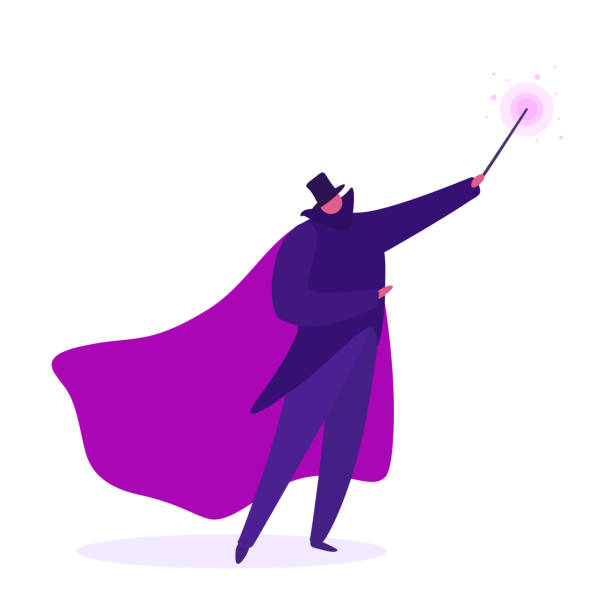 0      1     2      3      4      5      6      7      8      9
0      1     2      3      4      5      6      7      8      9     10
Capacity and Resizing
Capacity = length of underlying array
Size = number of user-added elements
What happens if we run out of space? (size == capacity)
B)
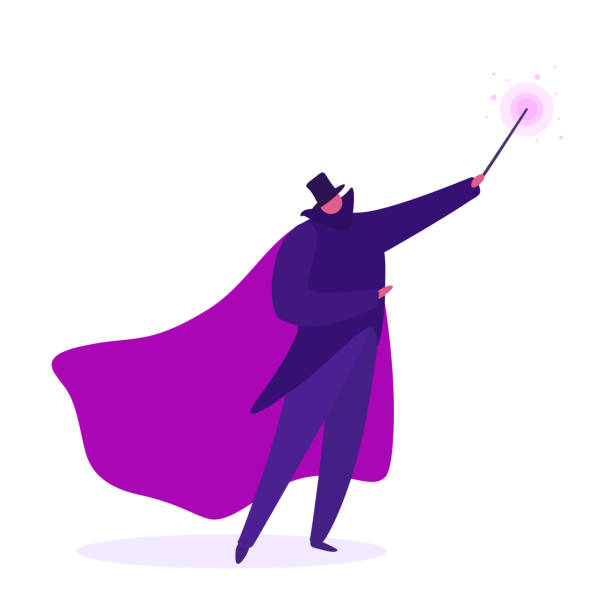 0      1     2      3      4      5      6      7      8      9     10
0      1     2      3      4      5      6      7      8      9
al.add(2);
Capacity and Resizing
Capacity = length of underlying array
Size = number of user-added elements
What happens if we run out of space? (size == capacity)
B)
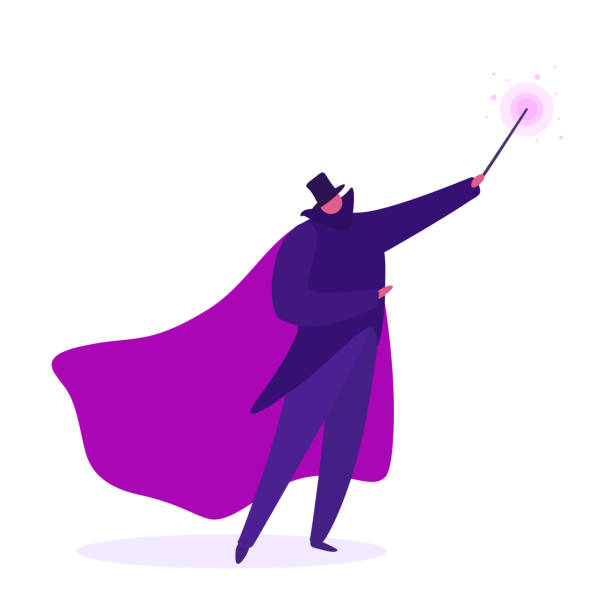 0      1     2      3      4      5      6      7      8      9     10
0      1     2      3      4      5      6      7      8      9
al.add(2);
Capacity and Resizing
Capacity = length of underlying array
Size = number of user-added elements
What happens if we run out of space? (size == capacity)
B)
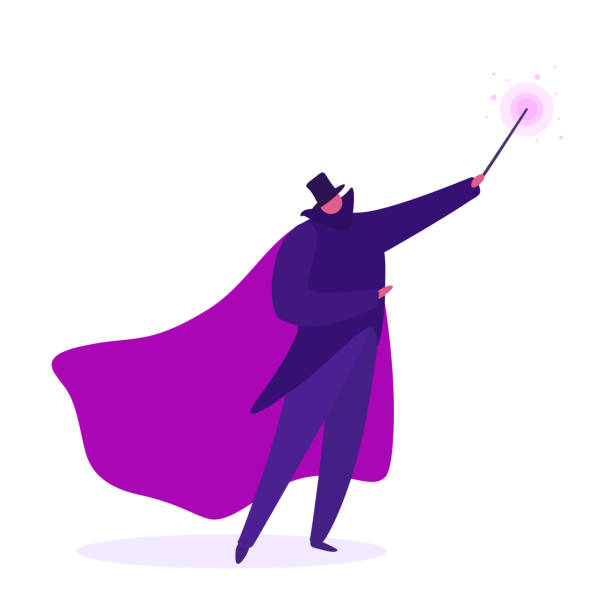 0      1     2      3      4      5      6      7      8      9     10
0      1     2      3      4      5      6      7      8      9
al.add(2);
Capacity and Resizing
Capacity = length of underlying array
Size = number of user-added elements
What happens if we run out of space? (size == capacity)
We make a new (bigger array) and copy things over
Another layer to the resizing illusion!

In reality, we don’t typically add a single spot
What happens if we add again?